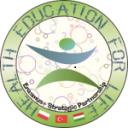 Produkt intelektualny projektu Health Education for Life – zeszyt ćwiczeń
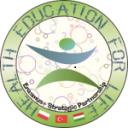 Dlaczego zeszyt ćwiczeń?
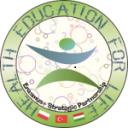 - bardziej „dla uczniów” niż platforma internetowa - dostępny online i offline - umożliwia samodzielną pracę uczniów - różnorodna tematyka
Zeszyt ćwiczeń projektu „Health Education for life” - 60 różnorodnych ćwiczeń - 4 języki - kilkudziesięciu zaangażowanych nauczycieli  - konkretne materiały rozwijające świadomość uczniów w dziedzinie wychowania zdrowotnego
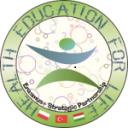 O czym trzeba było pamiętać tworząc zeszyt ćwiczeń?
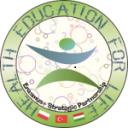 - ćwiczenia muszą być dostosowane do wieku i umiejętności uczniów - materiał w każdym ćwiczeniu musi być CIEKAWY - wygląd ćwiczenia musi być interesujący - ćwiczenie musi sprawdzać lub rozwijać konkretne umiejętności - ćwiczenia muszą być wyzwaniem dla rozwiązującego
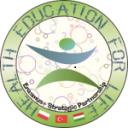 Jak wyglądało tworzenie zeszytu ćwiczeń?
Wydarzenia związane z zeszytem ćwiczeń - Międzynarodowe  szkolenie na Węgrzech.  20-27.10.2015 r. - Szkolenia nt. tworzenia materiałów do zeszytu ćwiczeń w krajach partnerskich - Konferencja na Węgrzech promująca zeszyt ćwiczeń 22- 24.04.2016r.
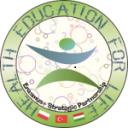 Schemat powstawania ćwiczenia-pomysł-wykonanie-kontrola jakości-(poprawa)-tłumaczenie na język angielski-kontrola jakości-(poprawa)-tłumaczenie na pozostałe języki-edycja - umieszczenie w zeszycie ćwiczeń
Zeszyt ćwiczeń jest dostępny: - w formie papierowej - na stronie ZSP w Chojnie - na stronie www.healthedu.pl – platforma internetowa - na stronie internetowej projektu – www.healthedu-gryfino.pl - offline (na pendrivie) - na stronach partnerów projektu
A teraz zajrzyjmy do zeszytu ćwiczeń…